BUITENGEWOON BUDGETTEREN
Quiz 
rechten en plichten van de huurder
Je hebt een huurcontract voor 9 jaar getekend. Na 4 jaar wil je de woning opzeggen. Hoe doe je dit?
A) via een aangetekende zending
B) laten weten aan de verhuurder

Antwoord: A
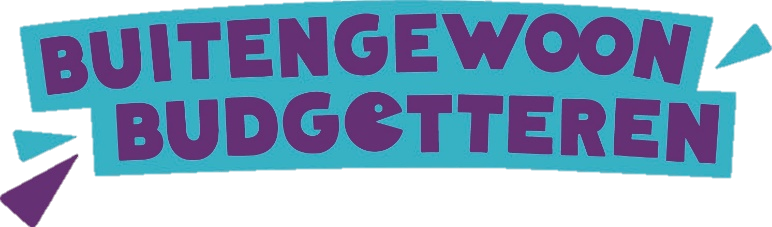 Je bad is aan vervanging toe. Wie is verplicht om het bad te vervangen?
A) de huurder
B) de verhuurder


Antwoord B
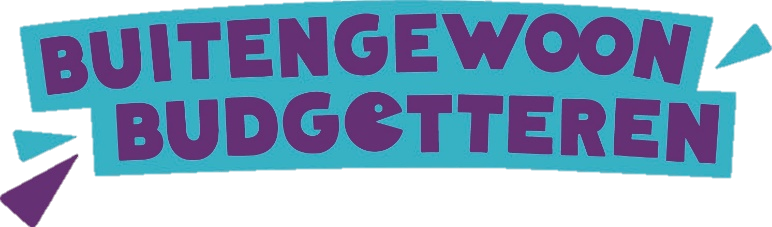 Als je een woning gaat huren ben je dan verplicht om jouw huurcontract te registreren?
A) juist
B) fout

Antwoord A
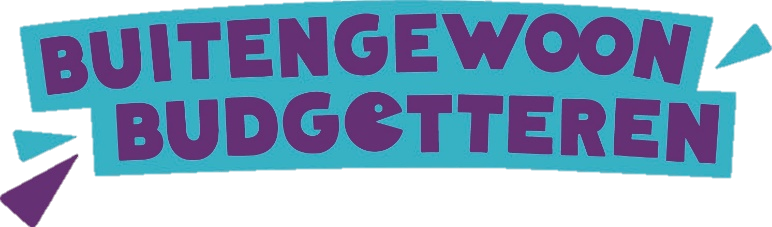 Hoeveel tijd heb je om je huurcontract te laten registreren?
A) 2 maanden
B) 3 maanden
C) 4 maanden


Antwoord C
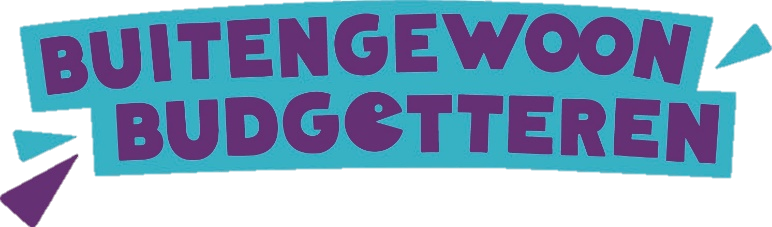 Je hebt een huurcontract afgesloten van maximum drie jaar. Je wil na 1 jaar verhuizen. Hoeveel maanden heb je om de huurovereenkomst op te zeggen?
A) 2 maanden
B) 3 maanden 
C) 4 maanden
Antwoord B
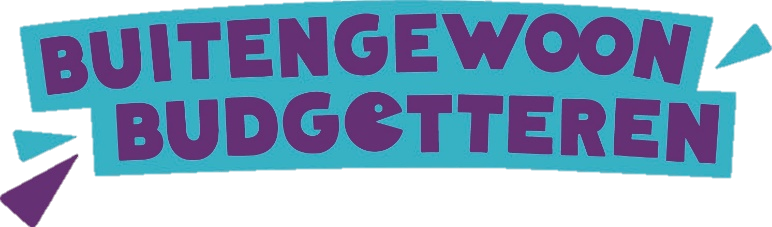 Je verliest je huissleutel. Wie moet een nieuwe sleutel kopen?
A) de verhuurder
B) de huurder



Antwoord B
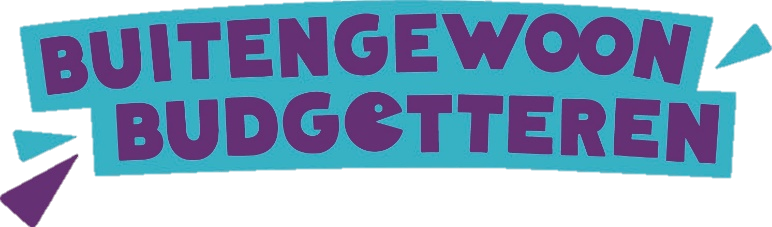 Je hebt een huurcontract van 9 jaar. De eigenaar wil verbouwen. Mag de eigenaar in dit geval het huurcontract opzeggen?
A) neen
 B) ja, maar pas na drie jaar

Antwoord B
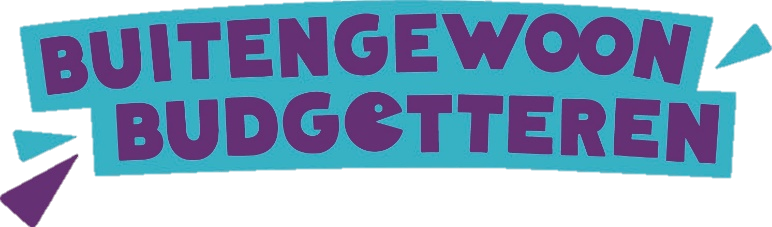 Wat kan de verhuurder doen als ik mijn huur niet betaal?
A) naar de vrederechter stappen
B) het contract onmiddellijk stopzetten

Antwoord A
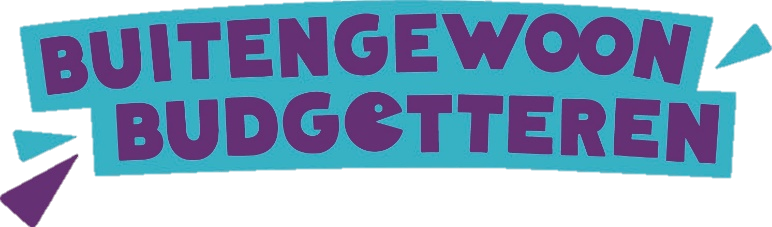 Je hebt een huurcontract van 9 jaar en je woont er al 3 jaar. Mag de eigenaar zonder reden opzeggen?
ja, maar dan krijg je wel een vergoeding van 6 of 9 maand huur. 
B)   nee


Antwoord B
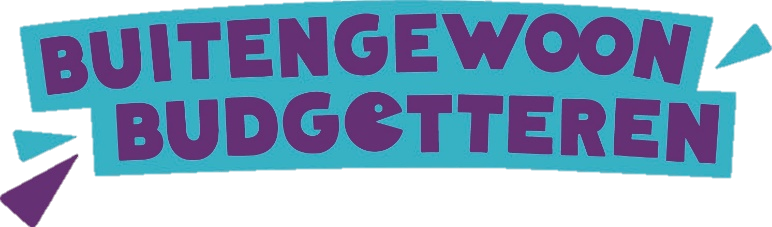 Mag de eigenaar zonder jouw toestemming de woning betreden?
A) ja
B) nee

Antwoord B
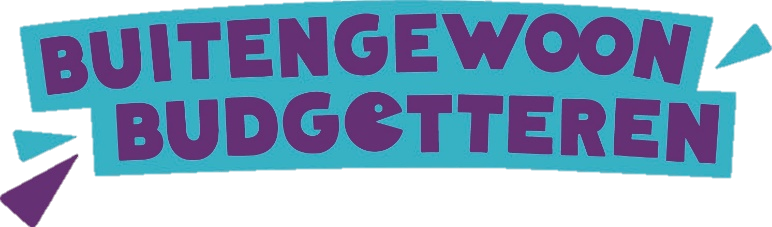 Is een plaatsbeschrijving verplicht?
ja
nee


Antwoord A
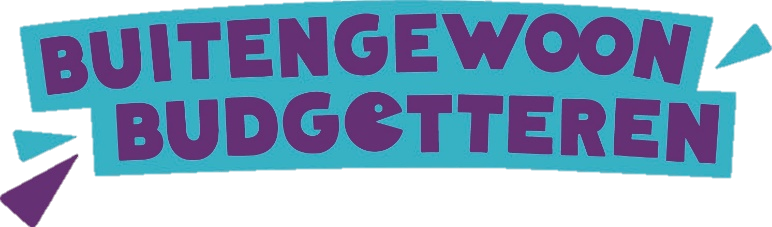 Hoeveel maanden huur bedraagt de huurwaarborg?
A) 2 maanden
B) 3 maanden
C) 4 maanden

Antwoord A
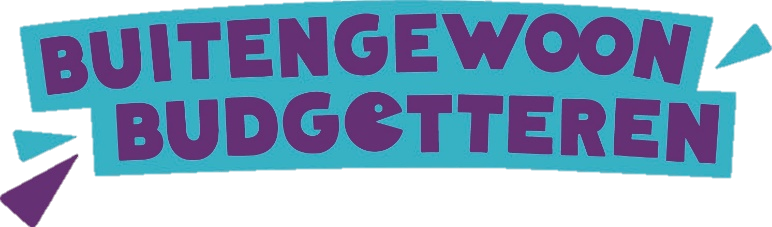 Op welke rekening wordt de huurwaarborg gestort?
Op een zichtrekening van de eigenaar
Op een geblokkeerde rekening
Op je eigen spaarrekening


Antwoord B
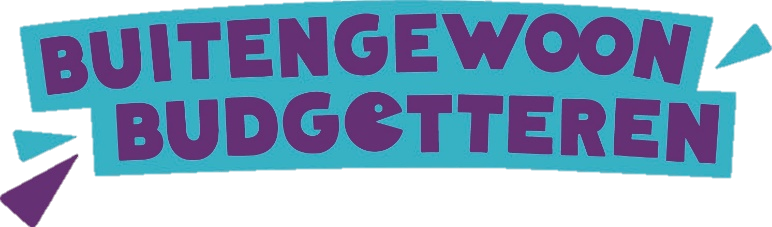 Het is herfst en je dakgoot is verstopt door de blaadjes die van de bomen vallen. Wie moet de dakgoot schoonmaken?
A) de verhuurder
B) de huurder

Antwoord A
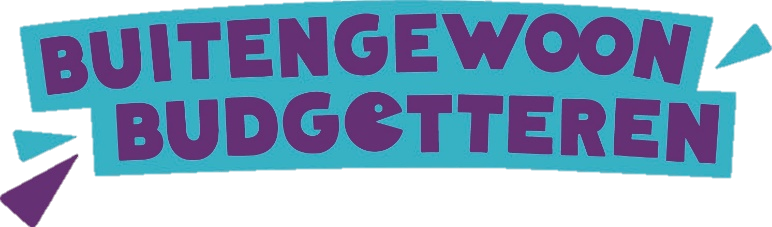 Er zijn herstellingen nodig in je woning. De eigenaar reageert niet op je vraag om langs te komen. Wat kan je doen?
Een aangetekende brief sturen
Naar de eigenaar gaan en eens goed je mening zeggen


Antwoord A
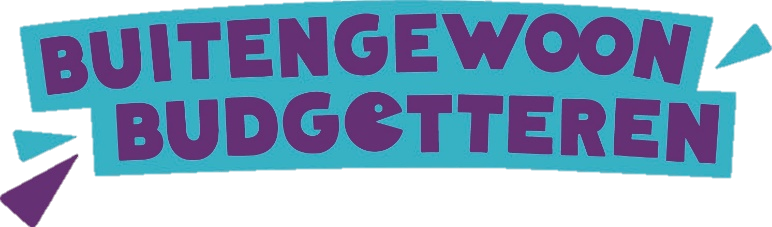 Een pot tomatensaus valt op de grond. De muur zit vol rode saus. Wat doe je?
A) De muur afwassen en desnoods herschilderen
B) Het zo laten

Antwoord A
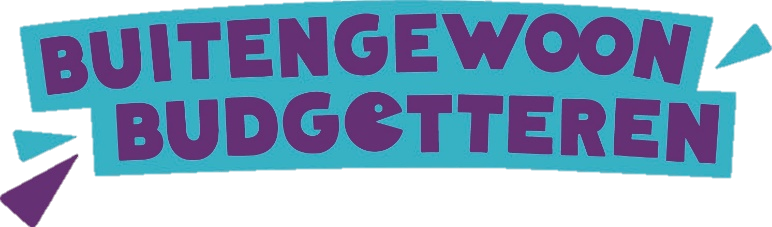 In je huurcontract staat dat je huurprijs jaarlijks wordt geïndexeerd. Wat wordt hiermee bedoeld?
De huurprijs wordt jaarlijks aangepast aan de stijgende stijgende prijs van levensmiddelen
Omdat je meer loon krijgt moet je dus ook meer huur betalen


Antwoord A
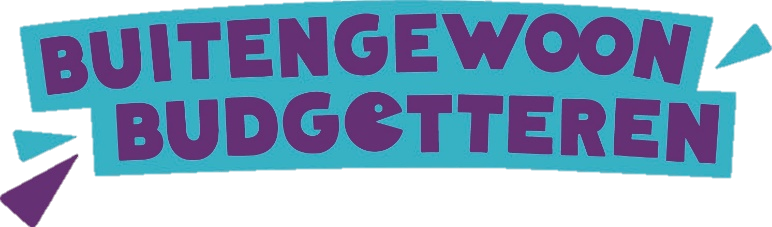 Einde van de quiz
==
En de winnaar is?
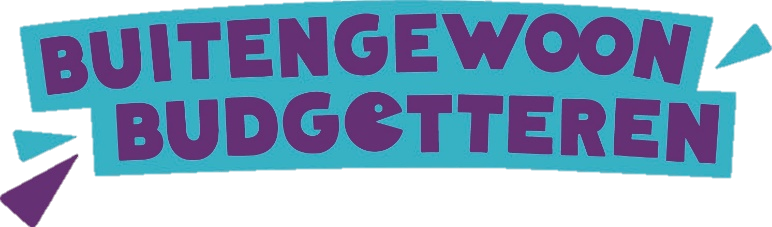